David’s Charge to Solomon
1 Chronicles 28:1-10
As for you, my son Solomon, know the God of your father, and serve Him with a loyal heart and with a willing mind; for the Lord searches all hearts and understands all the intent of the thoughts. If you seek Him, He will be found by you; but if you forsake Him, He will cast you off forever.
1 Chronicles 28:9
Know the God of Your Father
Some are like the Gentiles of old
Romans 1:21, 28
How can we know God today?
Now by this we know that we know Him, if we keep His commandments. He who says, "I know Him," and does not keep His commandments, is a liar, and the truth is not in him.
1 John 2:3-4
Serve Him with a Loyal Heart and a Willing Mind
Always been required of men
1 Chronicles 29:19
2 Corinthians 8:12
Our service must be wholehearted
And you shall love the Lord your God with all your heart, with all your soul, with all your mind, and with all your strength.' This is the first commandment.
Mark 12:30
Lord Searches All Hearts and UnderstandsAll the Intent of the Thoughts
The Lord’s statement to Samuel
1 Samuel 16:7
God searched and knew David
Search me, O God, and know my heart; Try me, and know my anxieties; And see if there is any wicked way in me, And lead mein the way everlasting.
Psalms 139:23-24
Lord Searches All Hearts and UnderstandsAll the Intent of the Thoughts
God knows the evil imaginations of men
Genesis 6:5
Matthew 15:19-20
We all will give an account before God
Romans 14:12
Hebrews 9:27
2 Corinthians 5:10
Revelation 2:23
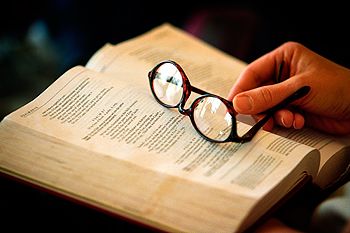 If You Seek Him, He Will Be Found By You
Seek and you will find
Jeremiah 29:13
John 6:26
Acts 17:27
Matthew 7:7
The promise to thosewho seek Him
Romans 2:7
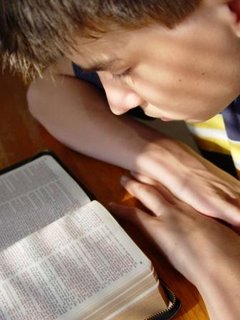 If You Forsake Him, He Will Cast You Off
Joshua’s statement:
If you forsake the Lord and serve foreign gods, then He will turn and do you harm and consume you, after He has done you good.
Joshua 24:20
….For He Himself has said, "I will never leave you nor forsake you.”
Hebrews 13:5